5 tiedonkäsittely ja motivaatio tyypillisinä sopeutumistapoina
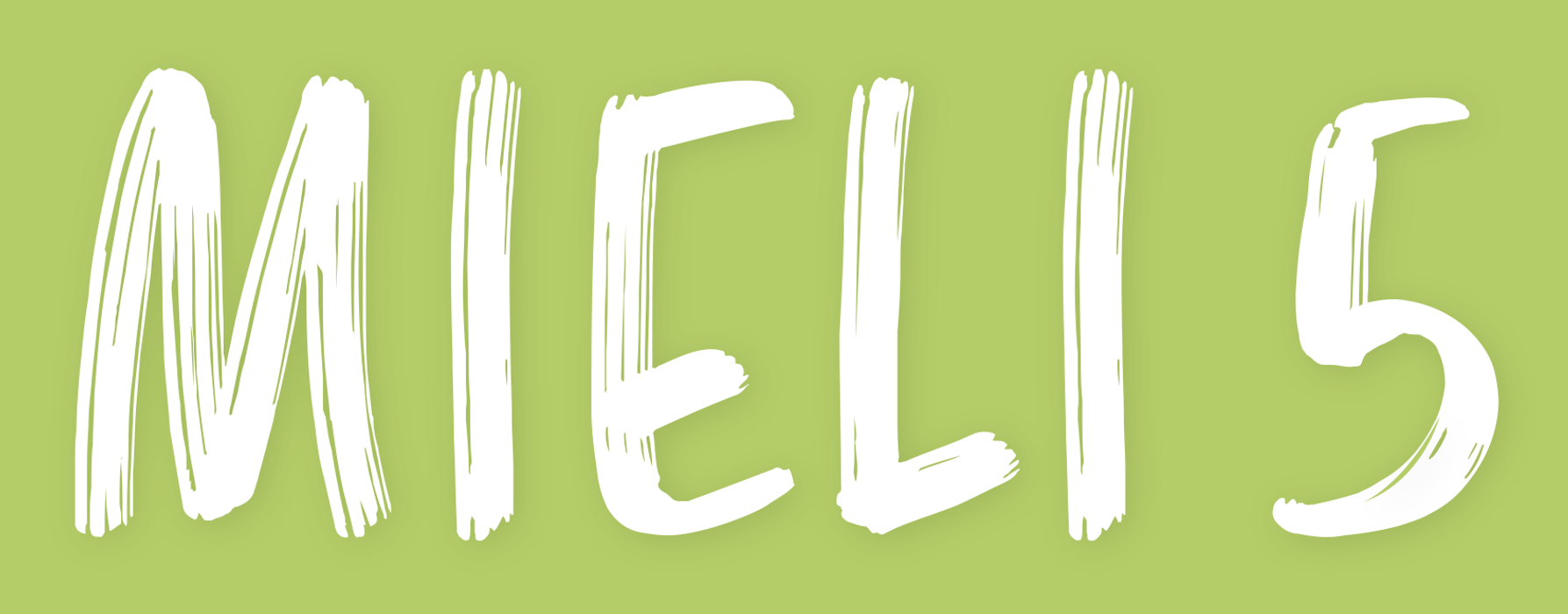 © Sanoma Pro, Tekijät ● Mieli 5 yksilöllinen ja yhteisöllinen ihminen
Tyypilliset sopeutumistavat
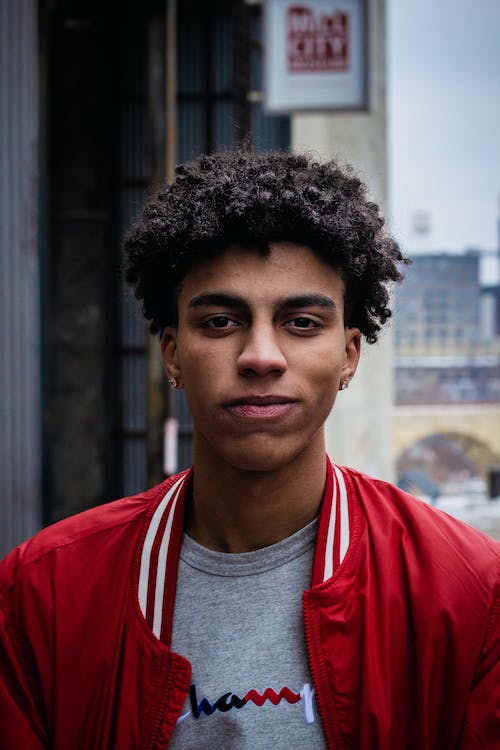 McAdamsin persooonallisuusmallin toinen taso: persoonallisuuden osatekijät, joiden avulla ihminen sopeutuu ja selviytyy
skeemat, toiminta- ja tulkintatavat, motiivit, henkilökohtaiset tavoitteet, koherenssi, moraali, arvot, tunteiden säätely, stressin säätelykeinot
 Alkavat kehittyä lapsuudessa
taustalla biologisia tekijöitä (perimä, temperamentti)
muotoutuvat vuorovaikutuksessa sosiaalisen ja kulttuurisen ympäristön kanssa
© SANOMA PRO, TEKIJÄT ● MIELI 5 YKSILÖLLINEN JA YHTEISÖLLINEN IHMINEN, Kuva: Pexels
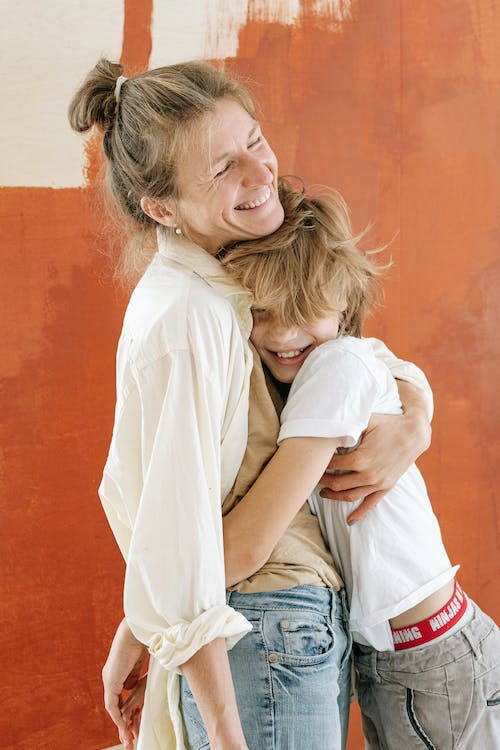 Skeemat osana persoonallisuutta
Skeemat: aiempien kokemusten ja oppimisen pohjalta sosiaalisessa vuorovaikutuksessa syntyneitä sisäisiä malleja
ohjaavat itseen ja toisiin liittyvien havaintojen tekemistä
 Minäskeemat: pitkäkestoisia ja vakiintuneita sisäisiä malleja itsestä, omista kyvyistä ja mahdollisuuksista
vakiintuvat osaksi persoonallisuutta
minäkäsitys: tietoinen käsitys itsestä
 Maladaptiiviset skeemat: itselle vahingolliset kognitiiviset ja emotionaaliset sisäiset mallit
Adaptiiviset skeemat: hyödylliset sisäiset mallit
© SANOMA PRO, TEKIJÄT ● MIELI 5 YKSILÖLLINEN JA YHTEISÖLLINEN IHMINEN, Kuva: Pexels
Toiminta- ja tulkintatavat
Psykologisia keinoja, joita käytetään käsiteltäessä tilanteita, joissa yksilölle tapahtuu jotain

Ennen tilannetta: tulkintatavat (tulkintatyylit), ennakoinnit, yksilölliset tunteet, tavoitteen asettelu, toiminnan suunnittelu 
Tilanteessa: toimintatavat, esim. tehtävään keskittyminen tai sen välttely
Tilanteen jälkeen: toiminnan arviointi, attribuutiot (syypäätelmät)

 Tulkintatyylit, toimintatavat ja attribuutiot ovat jatkuvassa vuorovaikutuksessa
© SANOMA PRO, TEKIJÄT ● MIELI 5 YKSILÖLLINEN JA YHTEISÖLLINEN IHMINEN
Tulkintatavat
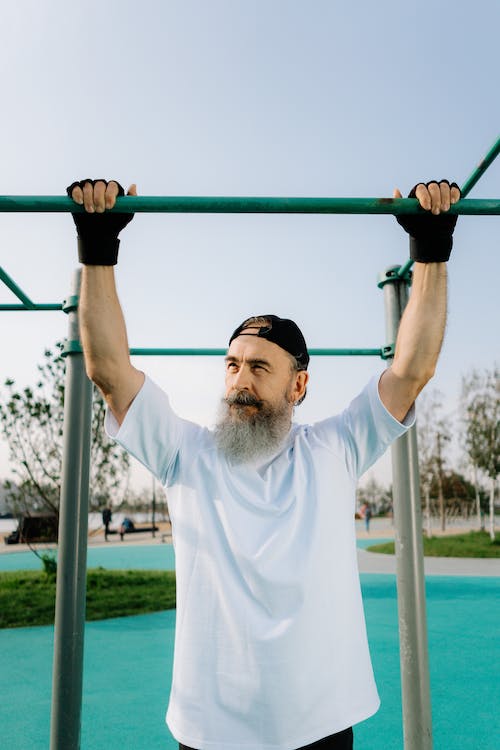 Tulkintavat (tulkintatyylit): odotuksia ja ennakointeja, joita ihmisellä on uudessa ja haasteellisessa tilanteessa
yhteydessä minäkäsitykseen
aiemmat kokemukset, toisilta saatu palaute, temperamentti ja persoonallisuuden piirteet vaikuttavat
 Optimismi: yksilön suhteellisen pysyvä ja yleistynyt myönteinen tulkintatyyli
lisää motivaatiota ja parantaa suoriutumista tehtävässä
yhteydessä parempaan terveydentilaan 
toisaalta epärealistinen optimismi ei tuota hyvinvointia
 Pessimismi: tulkintatyyli, jossa ennakoidaan huonointa mahdollista vaihtoehtoa
haasteiden vältteleminen, luovuttaminen
© SANOMA PRO, TEKIJÄT ● MIELI 5 YKSILÖLLINEN JA YHTEISÖLLINEN IHMINEN, Kuva: Pexels
Toimintavat ja motiivit
Toimintatavat: keinoja, joiden avulla ihminen selviytyy tilanteesta
monet toimintatavat automatisoituvat ja siirtyvät osaksi ei-tietoista tiedonkäsittelyä
vakiintuvat osaksi persoonallisuutta
 Motivaatio suuntaa ihmisen käyttäytymistä
neurobiologisen pohjan muodostaa aivojen mesolimbinen dopamiinirata
 Motiivit: asiat, jotka saavat ihmisen tekemään jotain tai vetävät häntä puoleensa
motivaatio muodostuu motiiveista
 Motiivit osana persoonallisuutta: tarkastellaan erityisesti sisäisen motivaation, itsensä toteuttamisen ja kyvykkyyden yksilöllistä vaihtelua
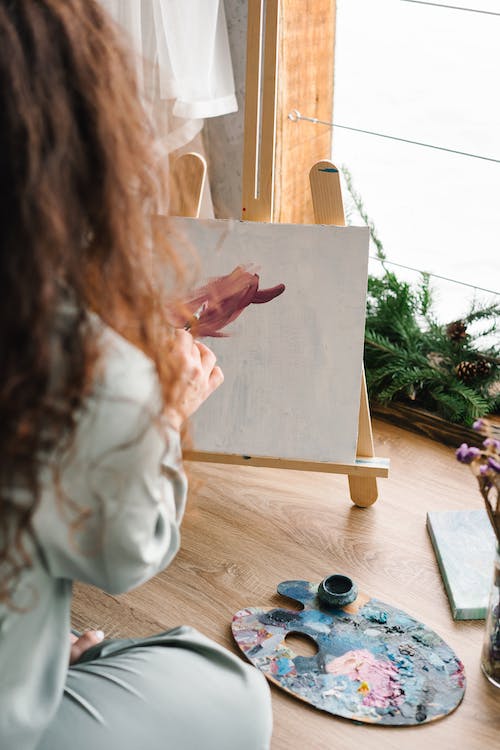 © SANOMA PRO, TEKIJÄT ● MIELI 5 YKSILÖLLINEN JA YHTEISÖLLINEN IHMINEN, Kuva: Pexels
attribuutiot
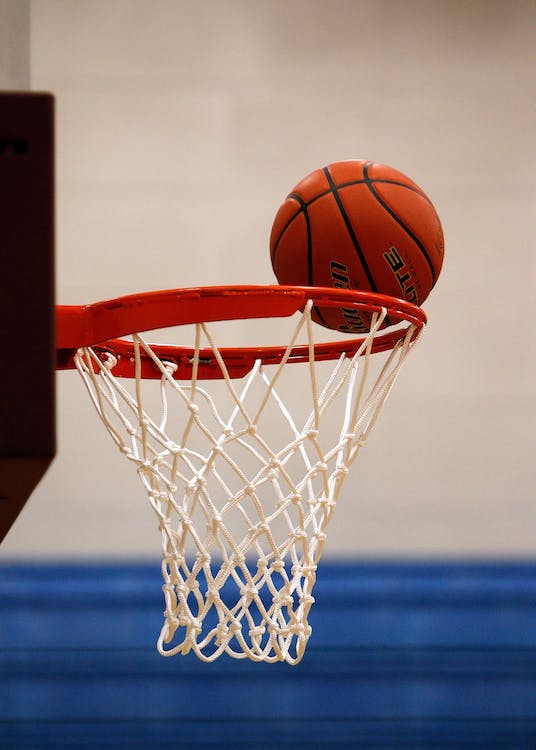 Attribuutio eli syypäätelmä: tulkinta, jonka ihminen tekee toiminnan tuloksesta
 Toiminnan tulkinta jälkeenpäin on osittain ei-tietoista
vaikuttaa tulevissa vastaavanlaisissa tilanteissa motivaatioon ja toimintaan
 Voivat vahvistaa myönteistä, realistista tai kielteistä minäkäsitystä
 Sisäinen attribuutio: toiminnan nähdään olevan seurausta yksilön sisäisistä tekijöistä, esim. kyvykkyydestä
 Ulkoinen attribuutio: toimintaa selitetään ulkoisilla tekijöillä, esim. tilanne, toiset ihmiset
© SANOMA PRO, TEKIJÄT ● MIELI 5 YKSILÖLLINEN JA YHTEISÖLLINEN IHMINEN, Kuva: Pexels
koherenssi
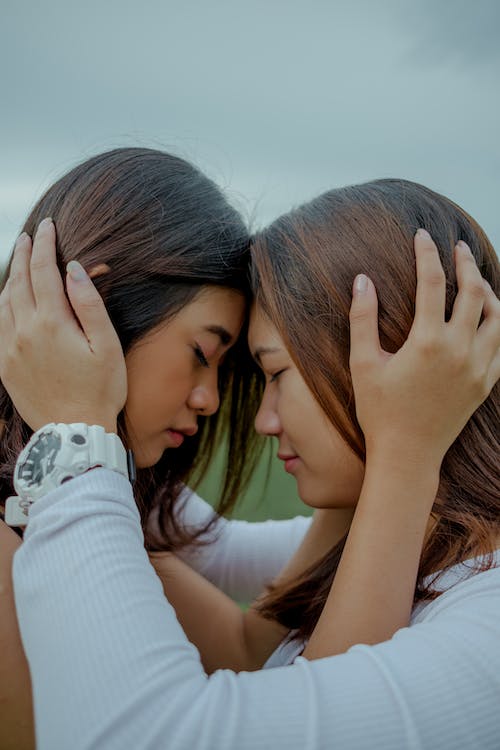 Koherenssi: melko pysyvä elämänhallinnan tunne, elämän suuntaaminen johonkin päin
keskeinen yksilöllinen ominaisuus kuormituksesta selviytymisessä
vahva koherenssi edistää hyvinvointia
 Muodostuu kolmesta keskeisestä tekijästä:
Ymmärrettävyys: elämäntapahtumien näkeminen ennustettavina ja selitettävinä 
Hallittavuus: kokemus siitä, että pystyy itse tai muiden avustuksella vaikuttamaan asioihin
Mielekkyys: taipumus tulkita vaikeat tapahtumat mielekkäiksi, kiinnostaviksi tai haasteellisiksi
© SANOMA PRO, TEKIJÄT ● MIELI 5 YKSILÖLLINEN JA YHTEISÖLLINEN IHMINEN, Kuva: Pexels